Сигнално-сигурносни уреди
Сообраќајници
(градежна струка)
Сигнално-сигурносни уреди
Сигнално-сигурносните уреди се поставуваат за да на една пруга се овозможи движење на повеќе возови без несакани последици. Истите му покажуваат на машиновозачот дали е дозволен влез во станицата или не е дозволен влезот.
Постојат:
странични сигнално-сигурносни апарати
пружни сигнално-сигурносни апарати
автоматски апарати за обезбедување на патни премини со помош на телеконтрола во исто ниво
апарати за далечинско управување (телекоманда)
апарати за автоматско спуштање
Сигнали
Сигналите претставуваат технички средства со кои се дозволува или се забранува движењето на возовите и се регулира брзината на возовите.
Според положбата разликуваме:
претсигнали
штитни сигнали
главни сигнали
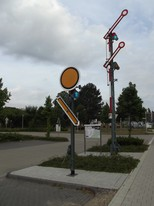 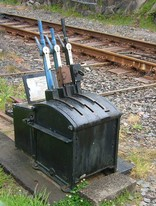 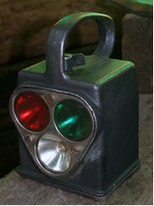 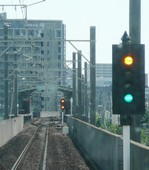 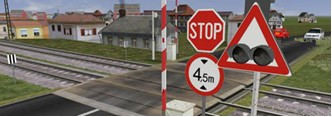 Претсигналите го информираат машиновозачот за главниот сигнал, дали е затворена или отворена пругата и се поставени на 400 м пред главните сиглнали.
Штитните сигнали се поставуваат онаму каде има премин на пат со железница. Може да се регулираат рачно, полуавтоматски или автоматски. Поставени се на 240 м пред преминот.
На отворен премин се поставува Андреевиот крст.
Главните сигнали служат за информација дали влезот во станицата е слободен или не. Се делат на: влезни, излезни и маневарски.
Автоматските апарати се регулираат со далечинска команда. 
Може да бидат: патно-светлосни-акустични, патно-светлосни-акустични со полубраници, и патно-светлосни-акустични со дупли браници.
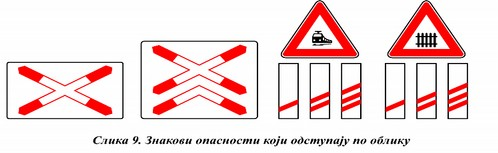 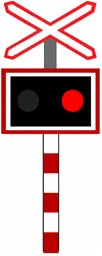 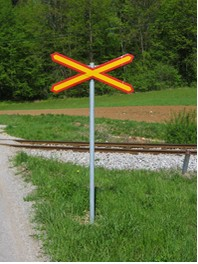 Телекоманда
Телекомандата е поставена во станичната зграда со центар за командување. Во центарот има команден стол, командно пано-екран со ситуација на линијата и електронски систем за обработка на податови.
Железницата има свој телефонски систем и мрежа каде што се користат говорни сигнали, пишувани телефонски или во вид на кодови.
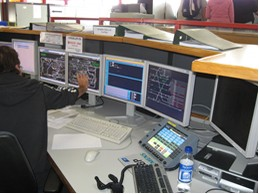